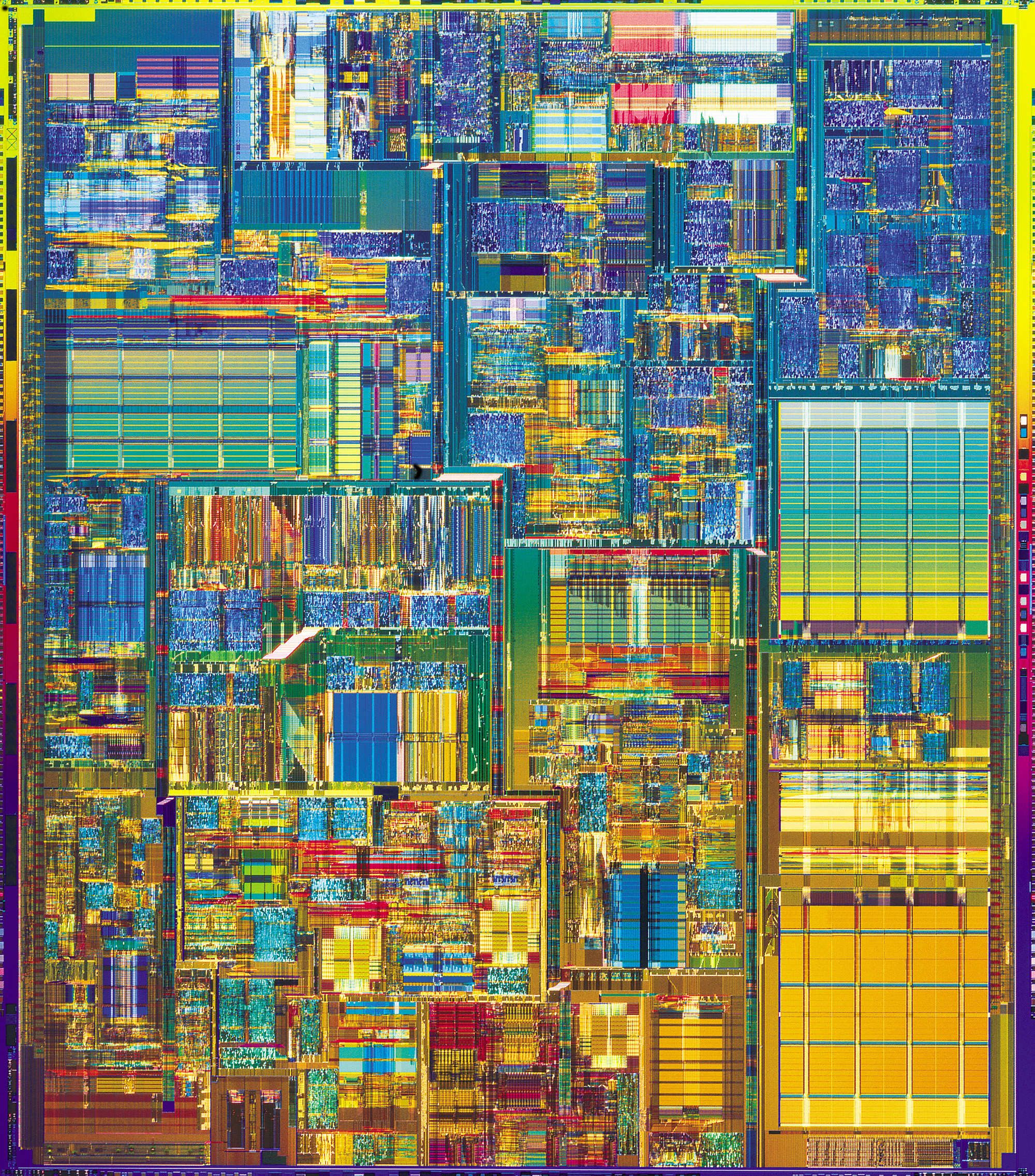 Digital Logic Design
234262
Alex Bronstein
Lecture 2: Pipelines
Abstraction Hierarchy
Application Software
Operating System (threads, files, exceptions)
Computer Architecture (instruction set)
Micro-Architecture (execution pipeline)
Logic (adders, multipliers, FSMs)
Digital Circuits (gates)
Analog Circuits (amplifiers)
Process and Devices (MOS FET transistors)
Physics (electrons, holes, tunneling, band gap)
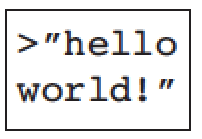 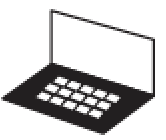 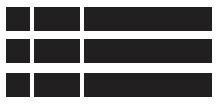 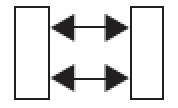 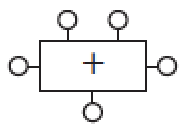 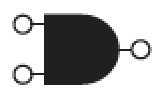 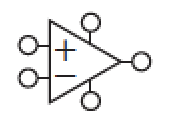 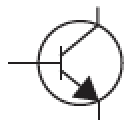 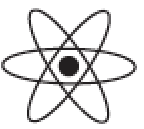 Reminder: CL Timing
Contamination delay (tCD) – minimum time following input change 	during which validity of previous output is guaranteed
Propagation delay (tPD) – maximum time following input change after 	which the validity of new output is guaranteed
Vin
VIH
VIL
t
tPD
tPD
Vout
VOH
VOL
t
tCD
tCD
[Speaker Notes: Show hazard]
Reminder: CL Timing
Contamination delay (tCD) – minimum time following input change 	during which validity of previous output is guaranteed
Propagation delay (tPD) – maximum time following input change after 	which the validity of new output is guaranteed
in
t
tPD
tPD
out
t
tCD
tCD
[Speaker Notes: Show hazard]
Reminder: DFF Timing
Positive edge-triggered D flip-flop (DFF)

Logical characteristic:
	Output Q assumes the value of D after CLK rise

Timing characteristic:
	If input is held constant tSU before 
	and tH after clock rise then 
	old output will stay valid at least tcCQ 
	and new output will become valid 
	at most tpCQ after clock rise
CLK
CLK
tSU
tH
D
NEW
tcCQ
D
Q
Q
OLD
NEW
tpCQ
Latency and Throughput
Latency: amount of time passing between the beginning of a 	calculation and its end (input-to-output delay)
Throughput: rate at which calculations are performed (=calculations 	per unit of time)
Latency and Throughput
Example: sum of N numbers
	t0=tPD of each adder
MEM
∑
∑
∑
∑
∑
∑
∑
∑
Sequential implementation
Latency 	= N×t0
Throughput 	= 1/(N×t0)
Combinational implementation
Latency 	= log2N×t0
Throughput 	= 1/(log2N×t0)
Hardware Underutilization
4 adders are idle in [t0,3t0]
2 adders are idle in [0,t0] and
	[2t0,3t0]
1 adder is idle in [0,2t0]
66.7% “Unemployment”!
∑
∑
∑
∑
∑
∑
∑
∑
∑
∑
∑
∑
∑
∑
t
2t0
3t0
t0
0
INPUT
OUTPUT
Hardware Underutilization
∑
∑
∑
∑
∑
∑
∑
∑
∑
∑
∑
∑
∑
∑
∑
∑
∑
∑
∑
∑
∑
∑
∑
∑
∑
∑
∑
∑
33% utilization
Can we do better?
Hardware can be better utilized if
The calculation has to be evaluated on many inputs (potentially: an 	infinite input stream)
System is compute-bound rather than I/O-bound: input throughput is 
	higher than the calculation throughput

How?
Supply new input after t0 time
Better Hardware Utilization
∑
∑
∑
∑
∑
∑
∑
∑
∑
∑
∑
∑
∑
∑
∑
∑
∑
∑
∑
∑
∑
∑
∑
∑
∑
∑
∑
∑
100% utilization asymptotically
But… violation of CL timing rules!
Input must stay valid until output is produced
Better Hardware Utilization
∑
∑
∑
∑
∑
∑
∑
∑
∑
∑
∑
∑
∑
∑
∑
∑
∑
∑
∑
∑
∑
∑
∑
∑
∑
∑
∑
∑
Solution: Latch intermediate results into registers
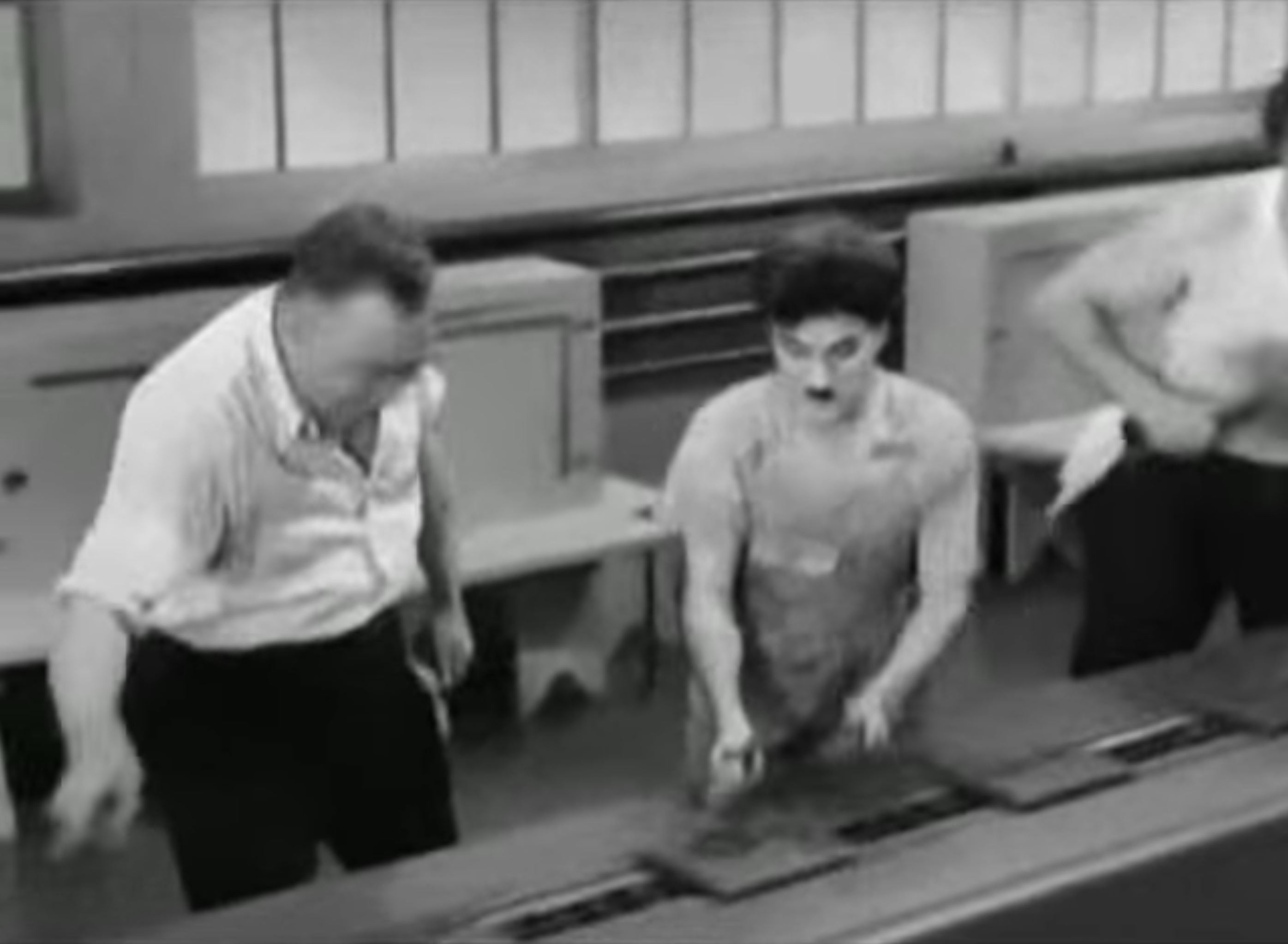 Hardware Underutilization
Assembly Line
Invention erroneously attributed to H. Ford. Earliest instance: Portsmouth Block Mills, ca. 1803
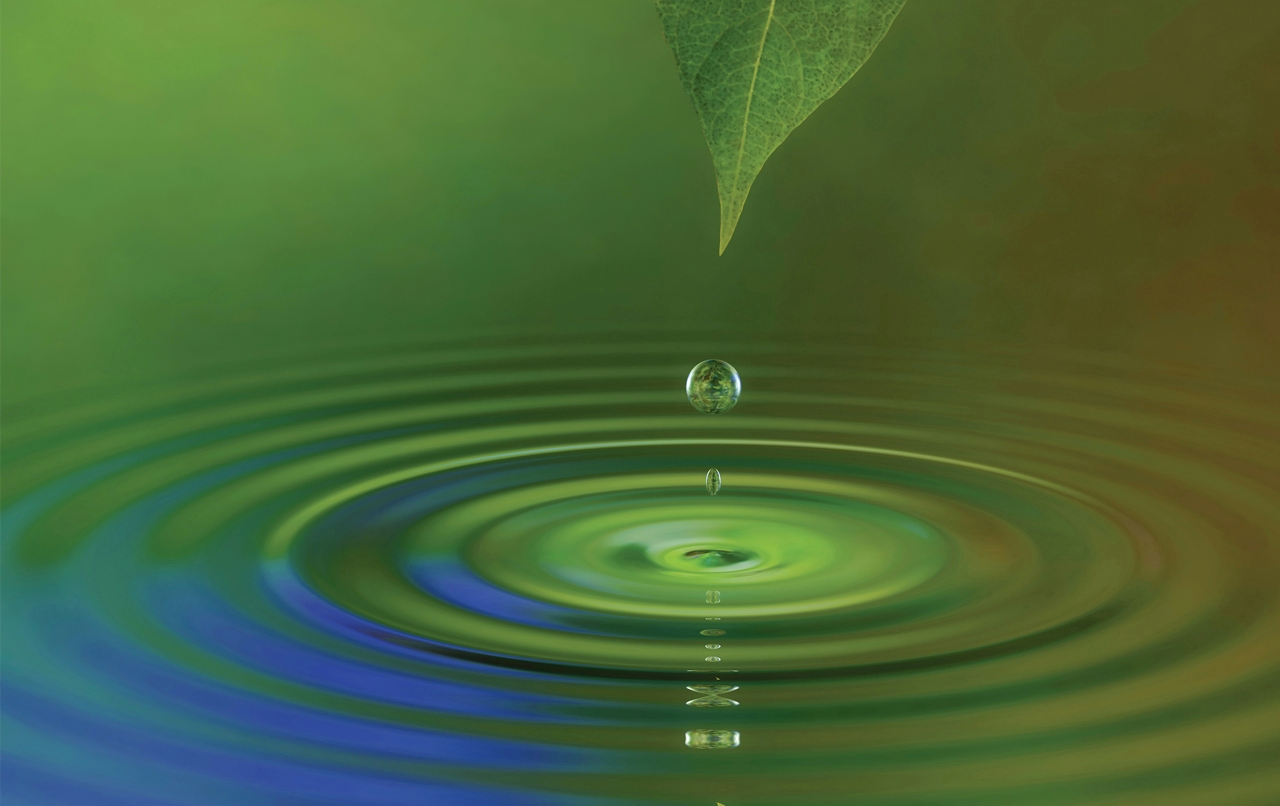 Wavefront Propagation
Pipeline
Pipeline: sequential computational process operating simultaneously	 	on multiple computations
Clock period can be lowered to t0 (a little more counting register delays)
New input is supplied at every clock
Asymptotically (infinite input stream): 
	Throughput  1/t0
Hardware fully utilized
Very common in 
Practically any modern CPU
Fast computationally-intensive logic such as graphics, DSP, etc.
Pipeline Timing
IN
a
b
c
OUT
∑
∑
∑
∑
∑
∑
∑
CLK
b
c
a
OUT
IN
2tCLK
tCLK
0
4tCLK
3tCLK
5tCLK
tCLK ≥ tpCQ(REG) + tPD(CL) + tSU(REG)
Pipeline Design
Naïve approach
Design CL circuit first
Break the flow by adding registers until max throughput is achieved
Problem: unbalanced paths!
xn
x
∑
∑
∑
∑
x+y
xn-1+yn-1
yn
y
xn-2+yn-2+zn-1
xn-2+yn-2+zn-2
x+y+z
zn-1
zn
z
k-Pipeline
k-pipeline is a feed-forward logical circle
Comprising only CL and registers
Every path from input to output contains exactly k registers
CL is a 0-pipeline

Pure pipeline is a k-pipeline with only one path from input to output
Usually divided into stages 

More complicated pipelines may exist (e.g., with feedback loops or 	paths of unequal length)
k-Pipeline Design
Input: CL circuit (0-pipeline) with correct functionality
Output: k-pipeline with correct functionality
Method: iterative application of two rules
Rule 1: Add Delay
Add a register to every output of the entire system






Same functionality
Result delayed by one cycle
W.l.o.g. can be applied to inputs instead of outputs
k-pipeline
(k+1)-pipeline
Rule 2: Retiming
For a given subsystem, remove one register from every output and add 
	one register to every input






Functionally indistinguishable subsystems
Actual evaluation will now occur later
W.l.o.g. inputs can be switched with outputs
k-pipeline
k-pipeline
Example: Pure Pipeline
0-pipeline
Latency=2T
Throughput=1/2T
T
T
RETIME
1-pipeline
Latency=2T
Throughput=1/2T
T
T
ADD
ADD
2-pipeline
Latency=4T
Throughput=1/2T
T
T
2-pipeline
Latency=2T
Throughput=1/T
T
T
Example: k-Pipeline
0-pipeline
1-pipeline
2-pipeline
2-pipeline
2T
2T
2T
2T
T
T
T
T
T
T
T
T
RETIME
Latency=4T   Throughput=1/4T
Latency=4T   Throughput=1/4T
Latency=8T   Throughput=1/4T
Latency=6T   Throughput=1/3T
ADD
ADD
Example: k-Pipeline (cont.)
2-pipeline
2-pipeline
3-pipeline
3-pipeline
2T
2T
2T
2T
T
T
T
T
T
T
T
T
RETIME
RETIME
Latency=6T   Throughput=1/3T
Latency=4T   Throughput=1/2T
Latency=6T   Throughput=1/2T
Latency=6T   Throughput=1/2T
ADD
k-Pipeline Timing
Pipeline is a sequential logic circuit
Clock period is determined by
tCLK ≥ tpCQ(REG) + tPD(CL) + tSU(REG)
in every path from register to register
Usually, tPD(CL) >> tpCQ(REG), tSU(REG) hence tCLK max{tPD(CL)}
In the example:
	tCLK ≥ tpCQ(REG) + max{tPD(A), tPD(C)+tPD(B)} + tSU(REG) 
	 max{tPD(A), tPD(C)+tPD(B)} 
Additionally, hold conditions must be satisfied
	 tcCQ(REG) + tCD(CL) ≥ tH(REG)        (normally tcCQ > tH by design)
In the example:  min{tCD(A), tCD(C)+tCD(B)} ≥ tH(REG)
A
B
C
k-Pipeline Throughput
Ignoring register times tCLK=2T

Non asymptotic throughput:
	1 input:	1/2tCLK = 1/4T
	2 inputs:	2/(2tCLK+tCLK) = 2/6T
	3 inputs:	3/(2tCLK+2tCLK) = 3/8T
	4 inputs:	4/(2tCLK+3tCLK) = 4/10T
	…
	N inputs:	N/(2tCLK+(N-1)tCLK) = N/((N+1)2T)

Asymptotic throughput (when N): 1/2T
2T
T
T
Input
Stage 1
Output
N=
0   1   2   3   4   5   6
k-Pipeline Latency
Clock period tCLK determined by maximum CL delay 
If all outputs have registers and k>0:
	Latency = k tCLK
If all inputs have registers and k>0:
	Latency = k tCLK